Sequences
Sequences
May 2017
1H Q19
SAM
2H Q10
Nov 2017
2H Q2
SAM
3H Q3
May 2018
1H Q19
Practice
1H Q5
Nov 2018
1H Q17
Practice
2H Q14
Nov 2018
2H Q16
Geometric
Quadratic
SAM 2H Q10
Sequences
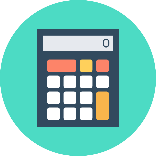 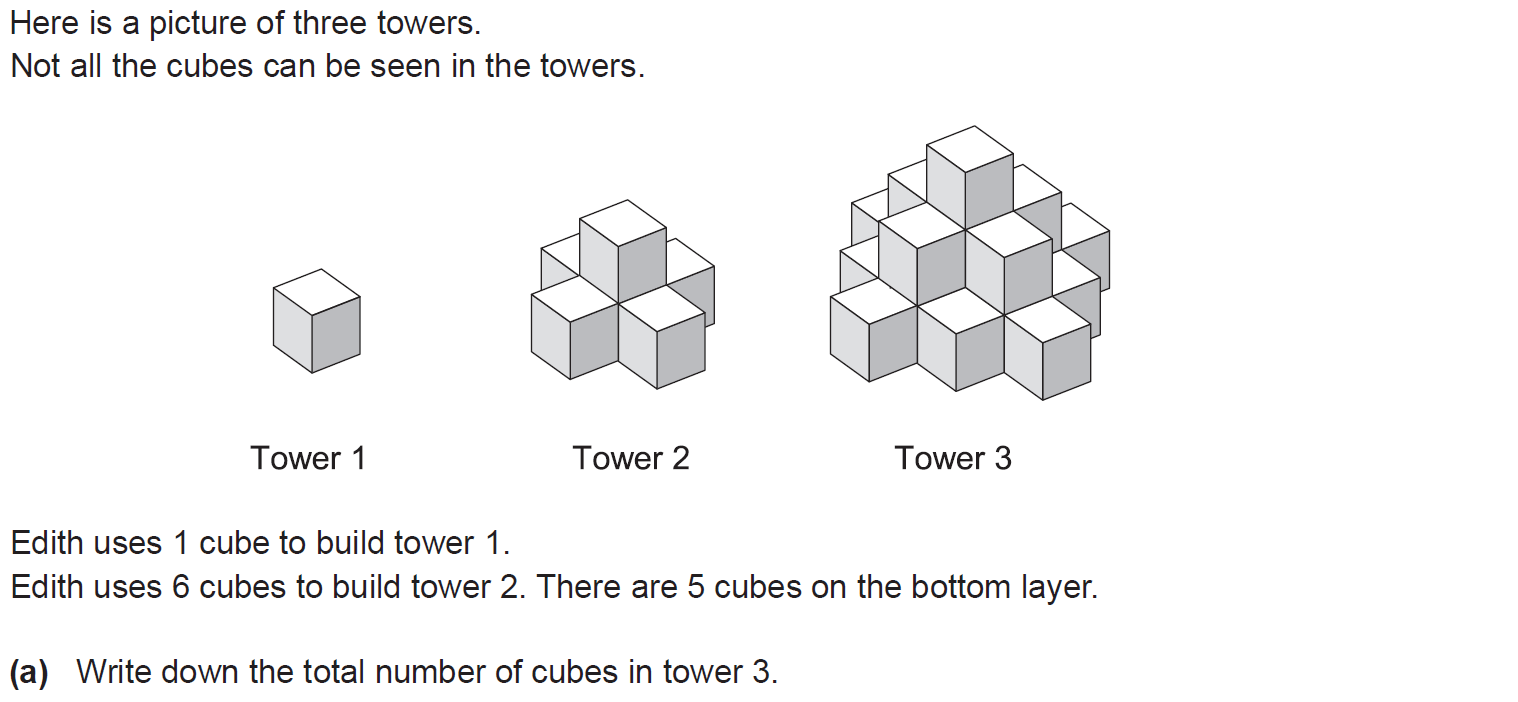 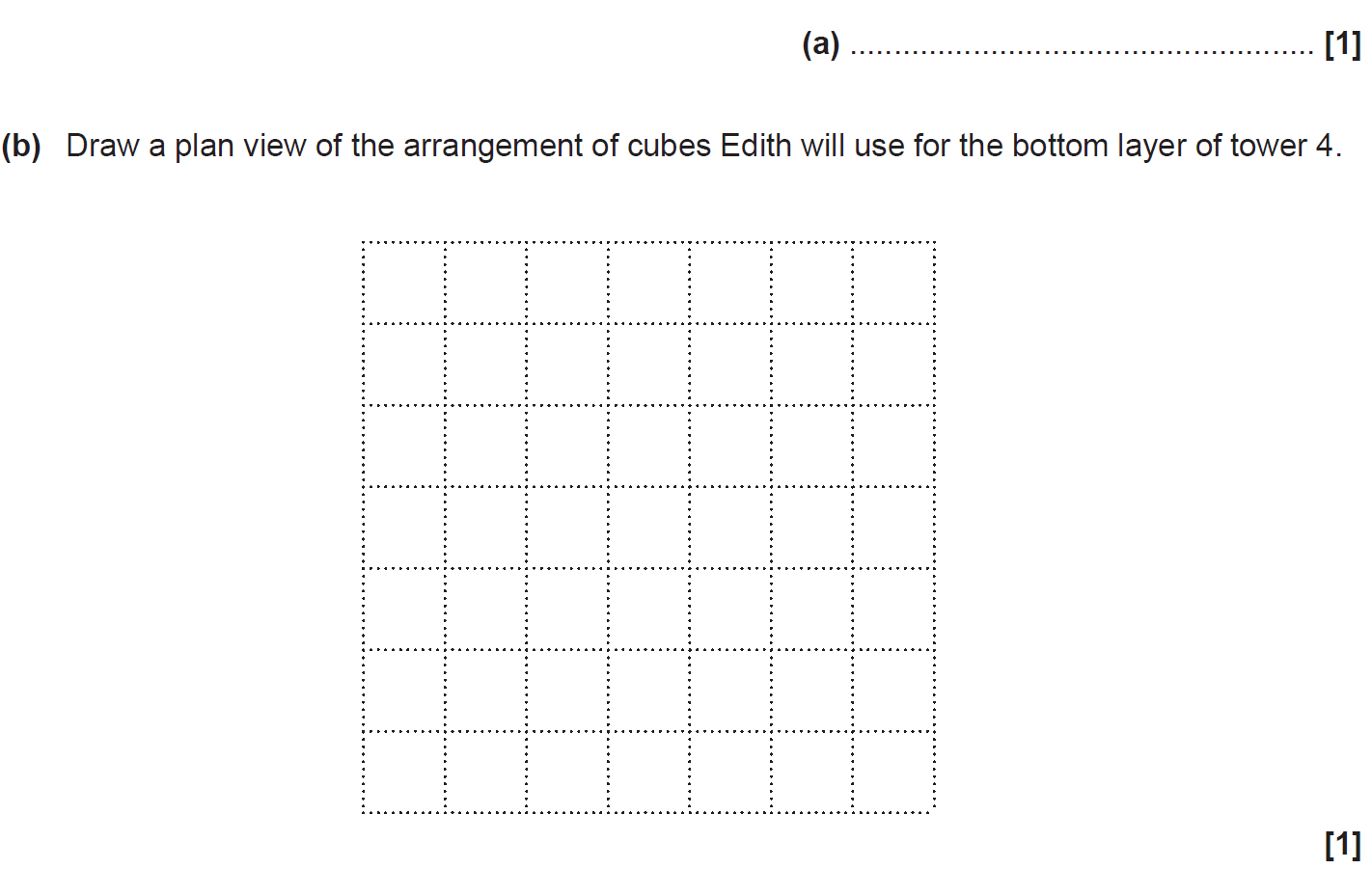 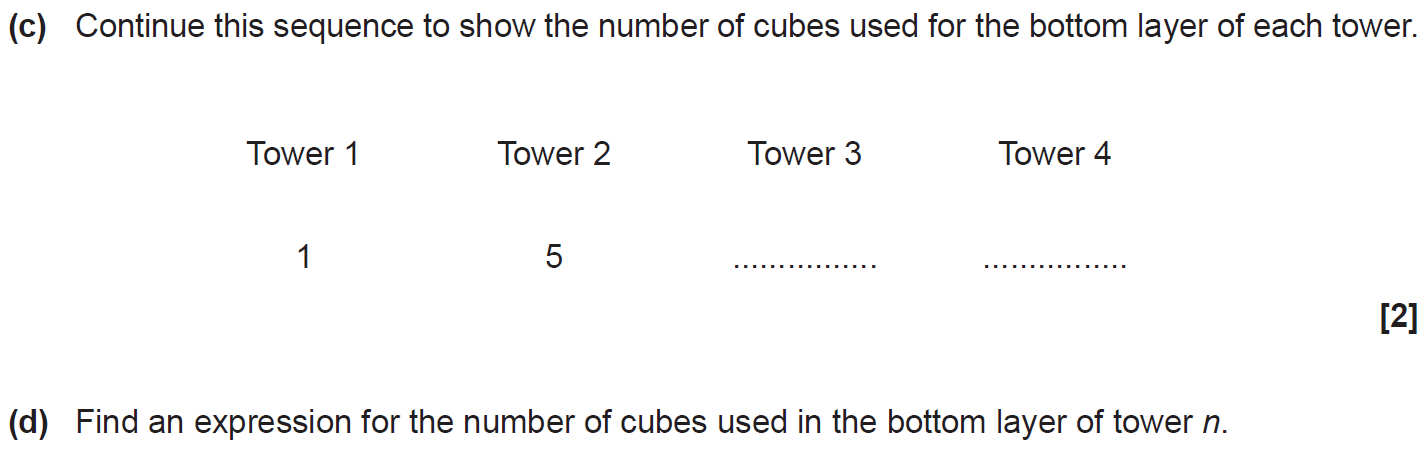 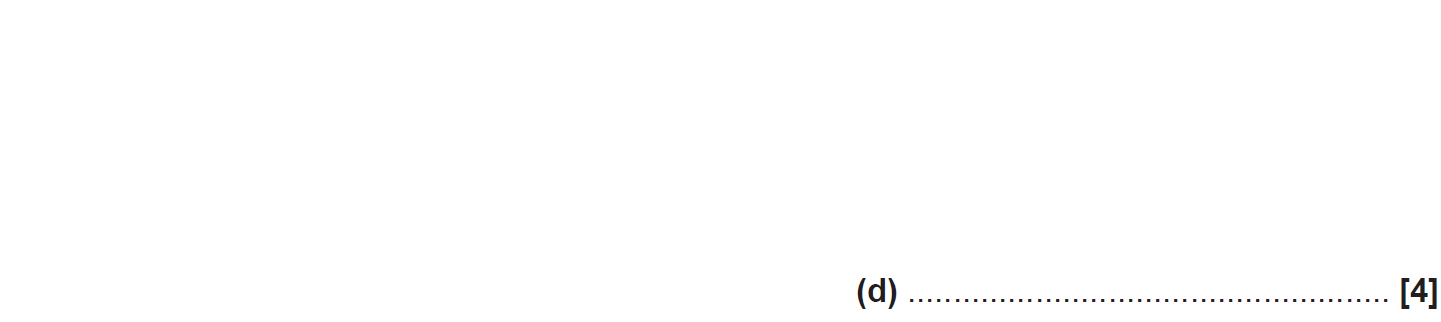 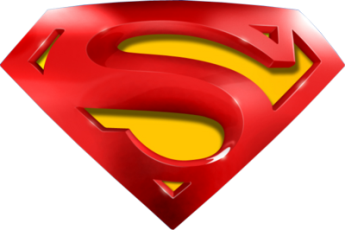 SAM 2H Q10
Sequences
A
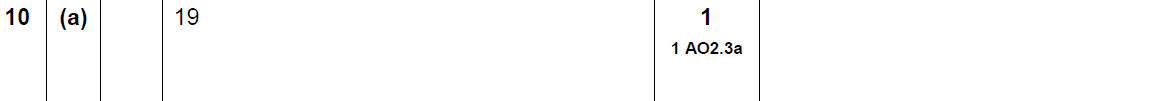 B
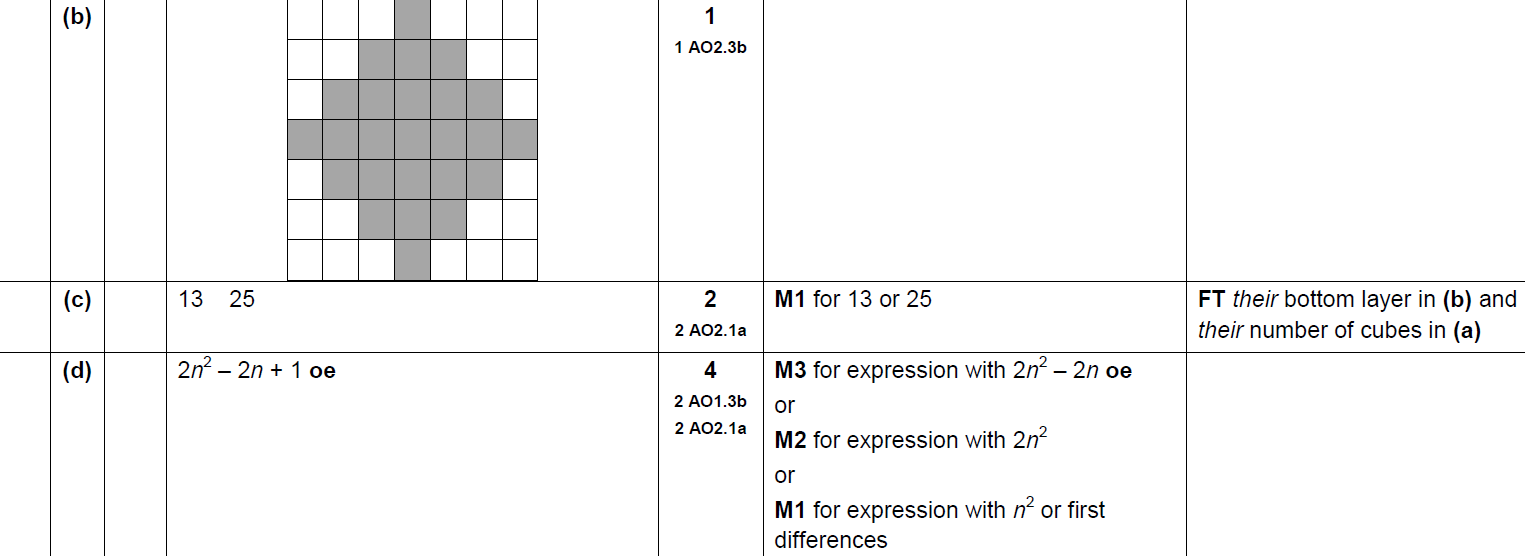 C
D
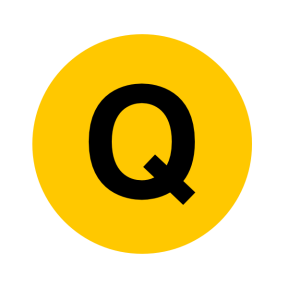 SAM 3H Q3
Sequences
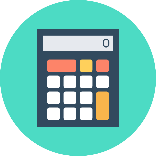 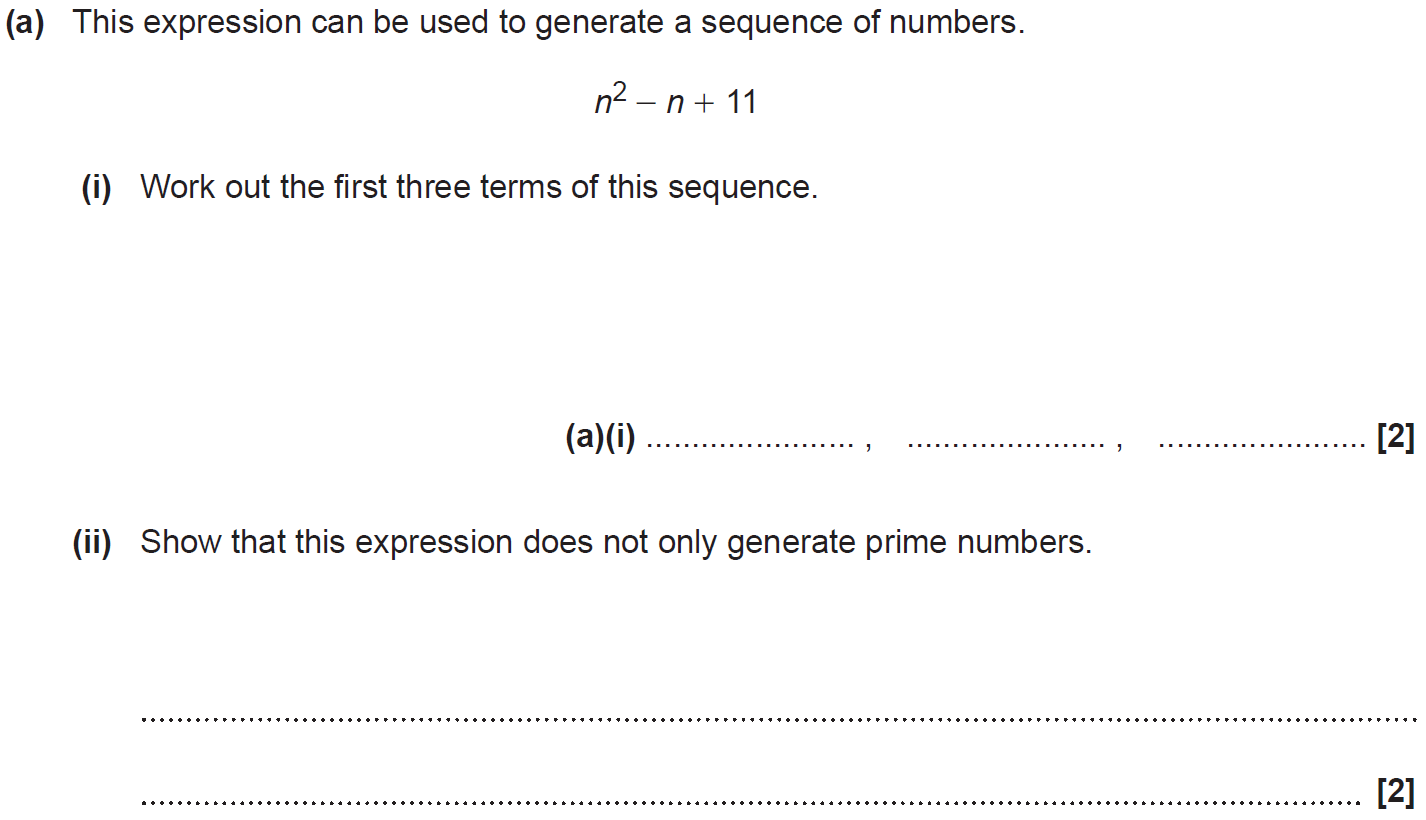 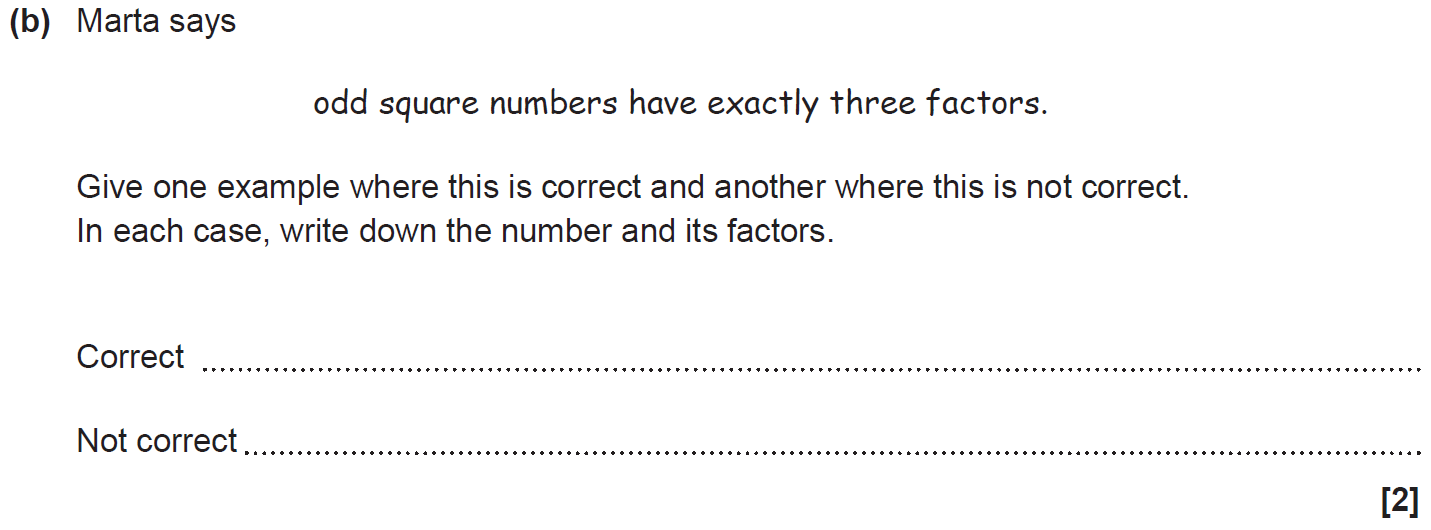 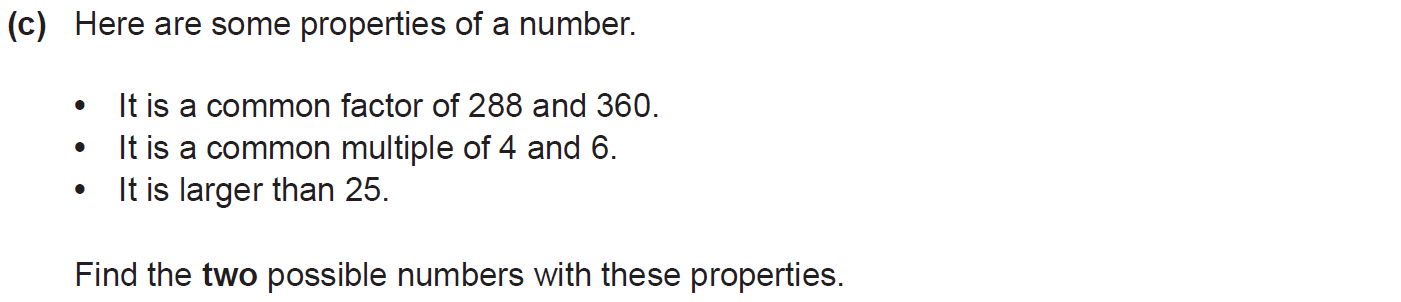 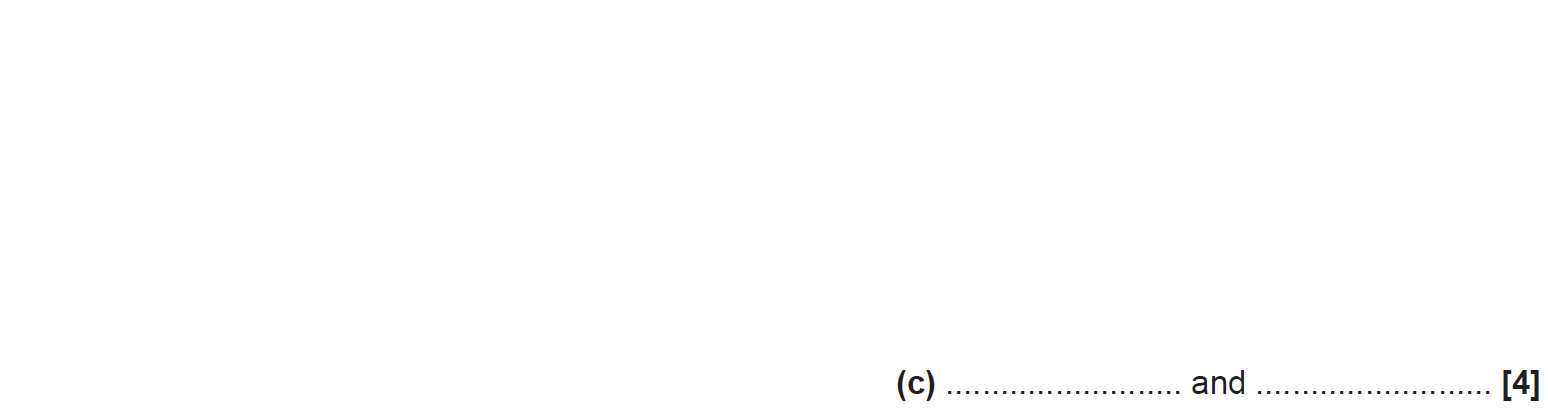 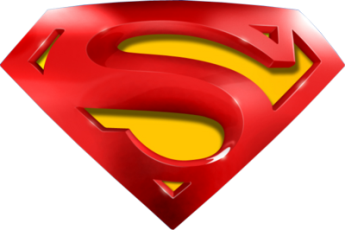 SAM 3H Q3
Sequences
A (i)
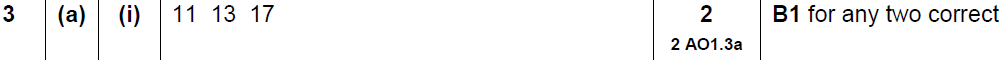 A (ii)
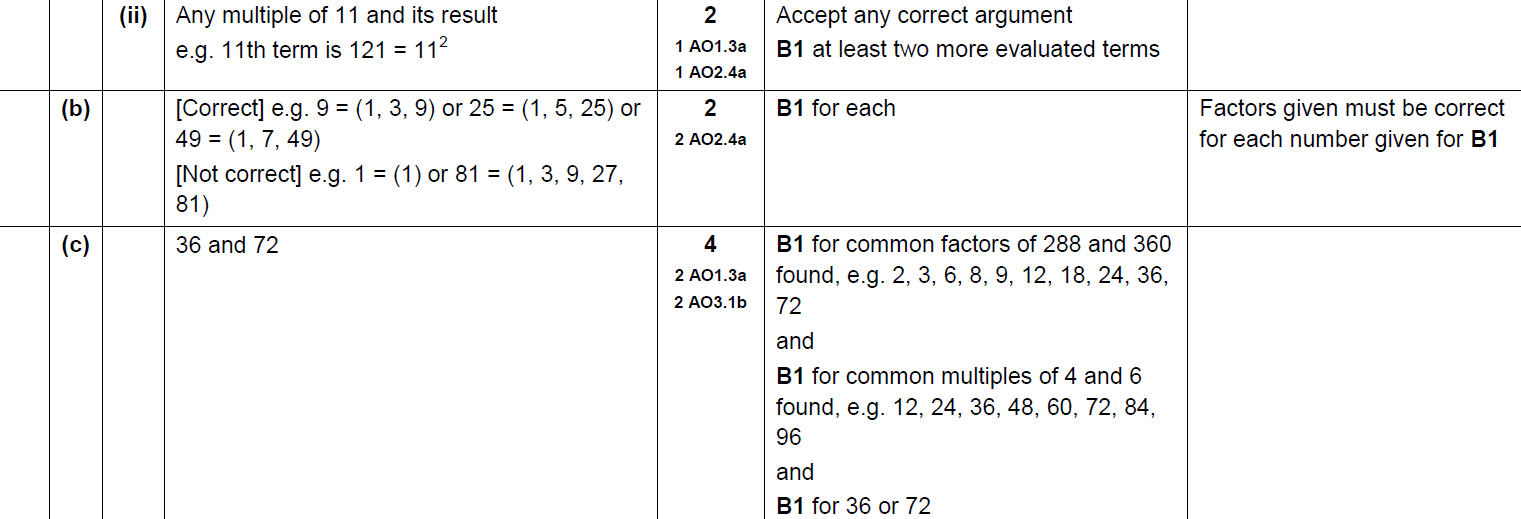 B
C
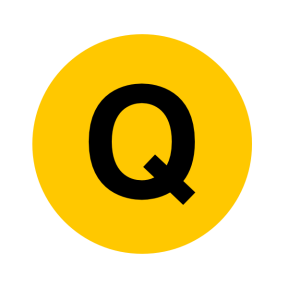 Practice 1H Q5
Sequences
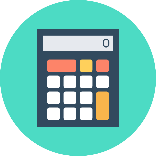 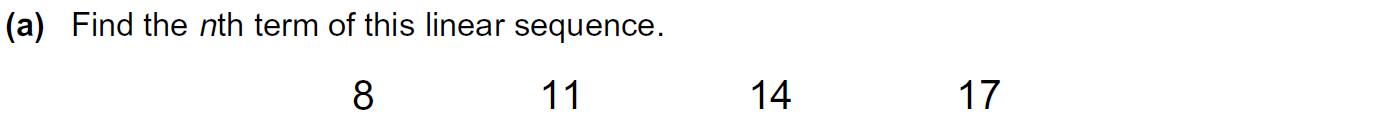 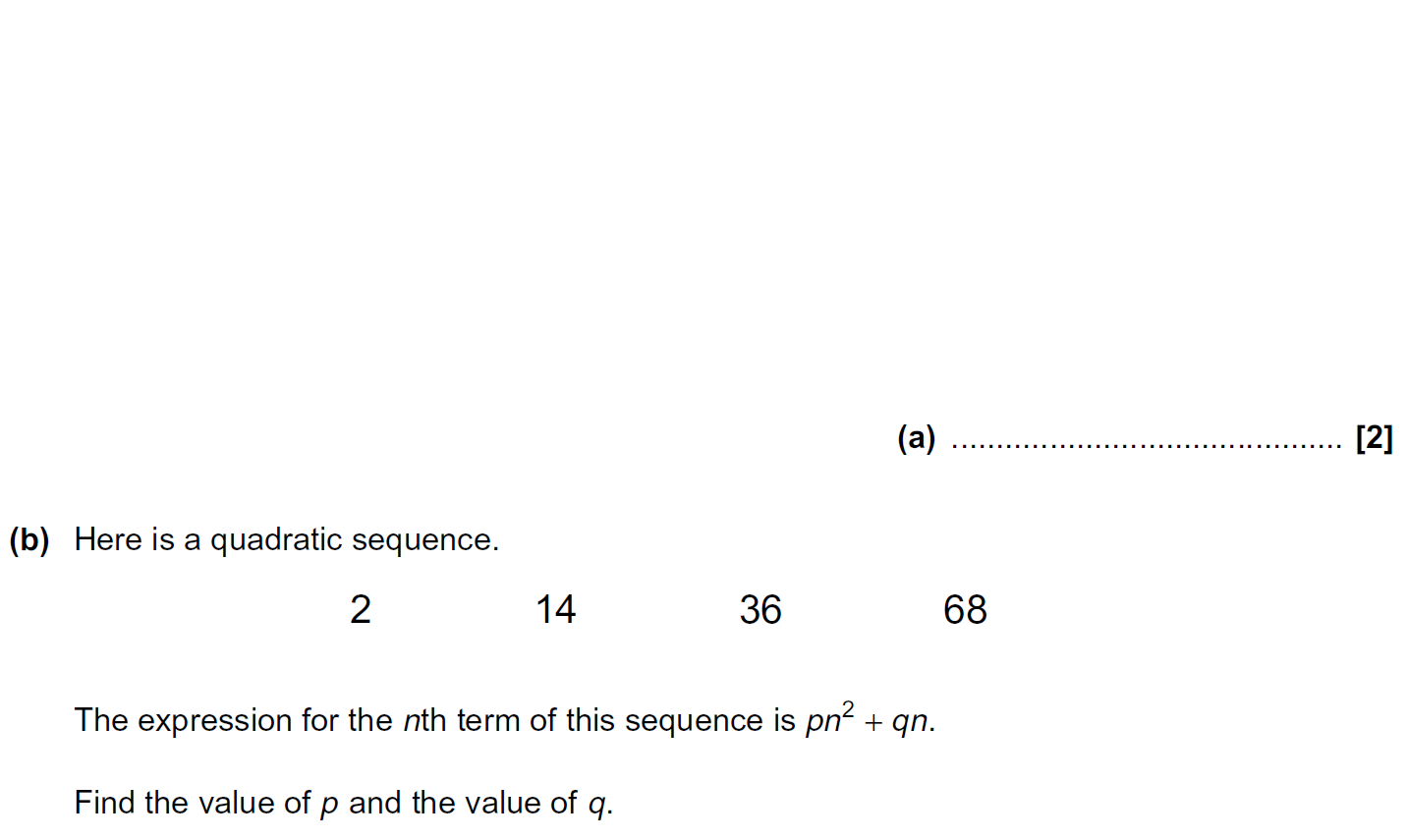 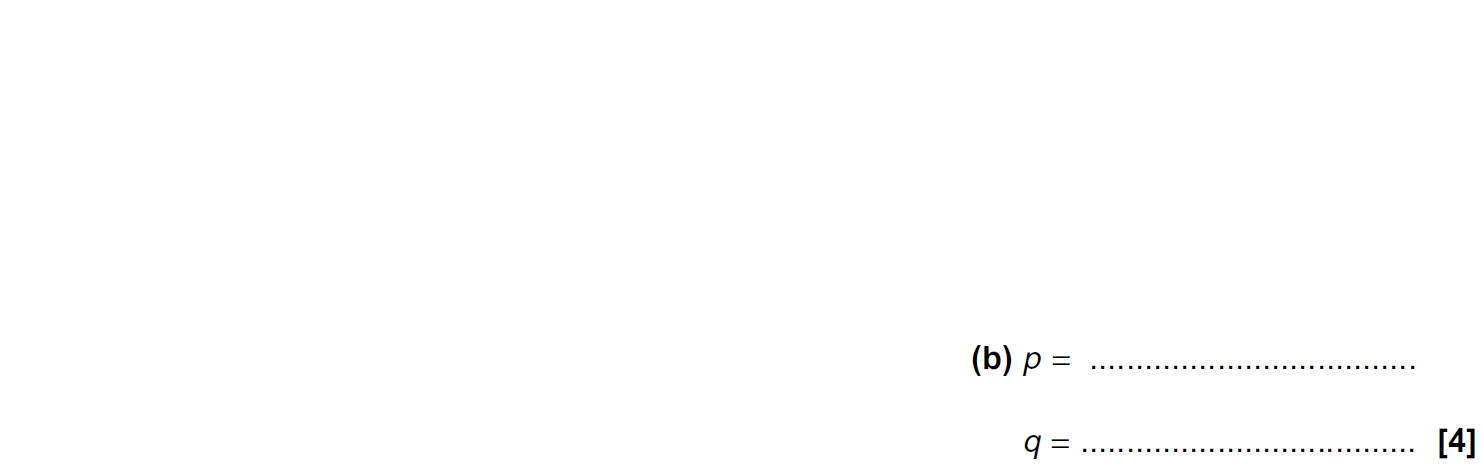 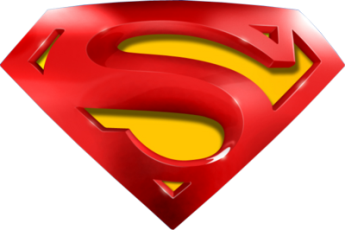 Practice 1H Q5
Sequences
A
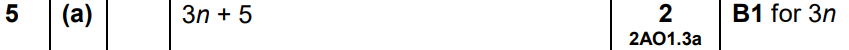 B
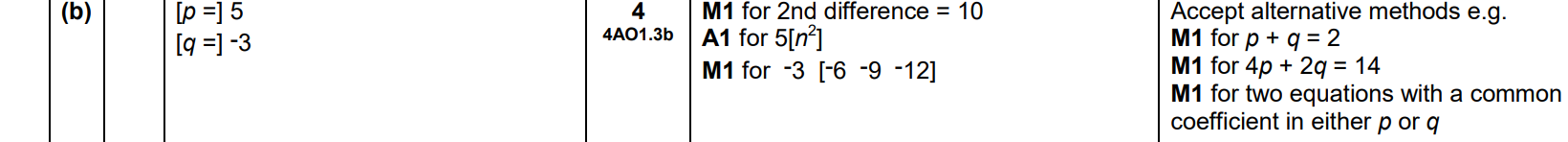 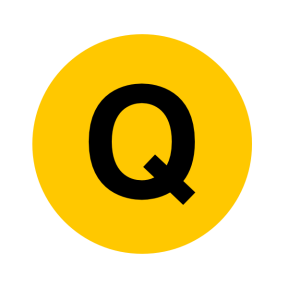 Practice 2H Q14
Sequences
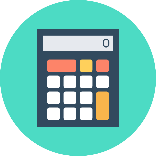 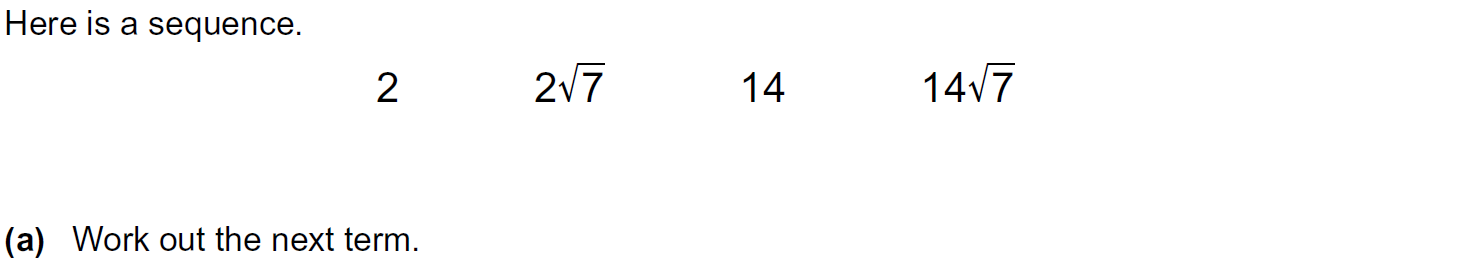 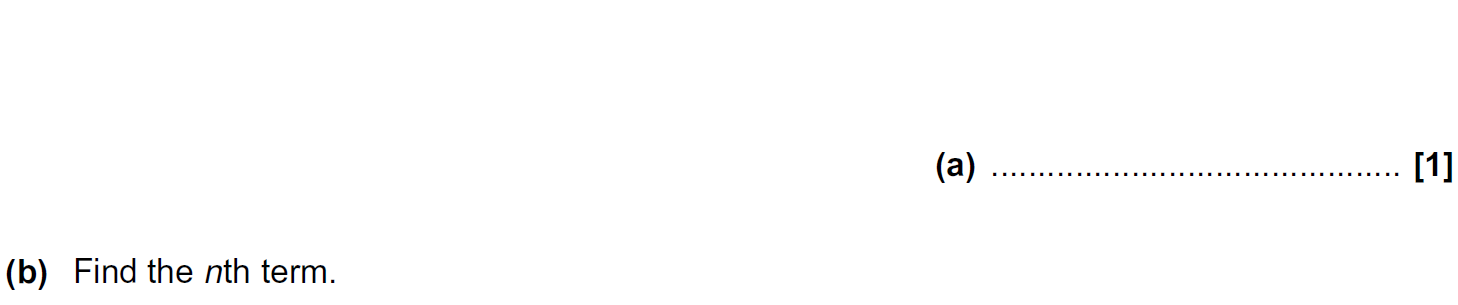 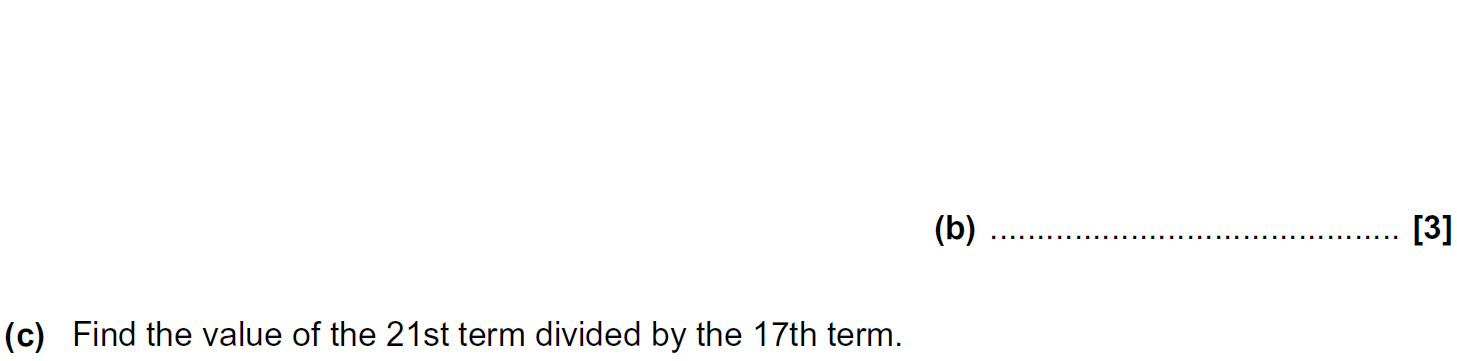 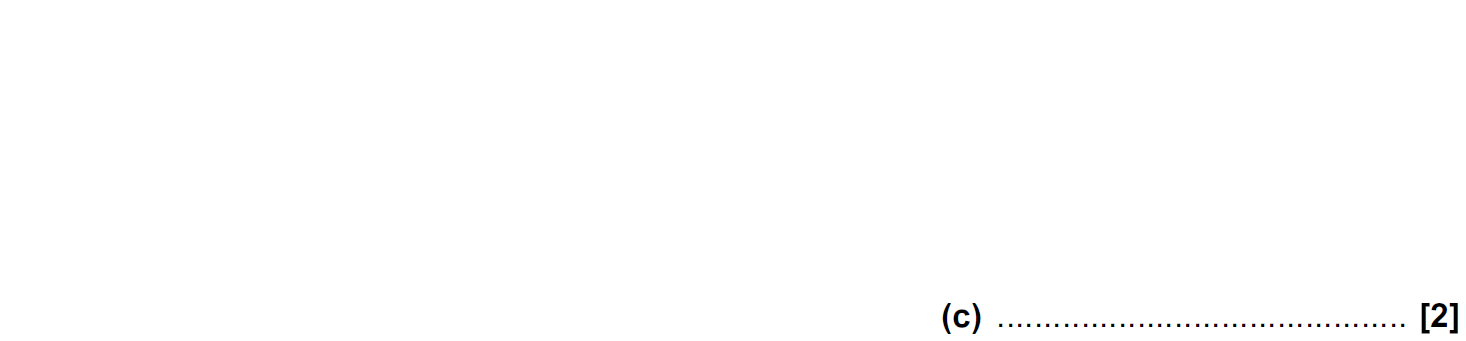 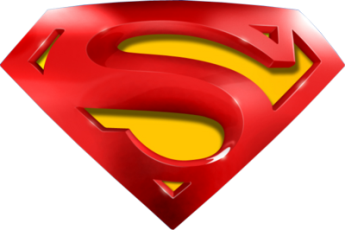 Practice 2H Q14
Sequences
A
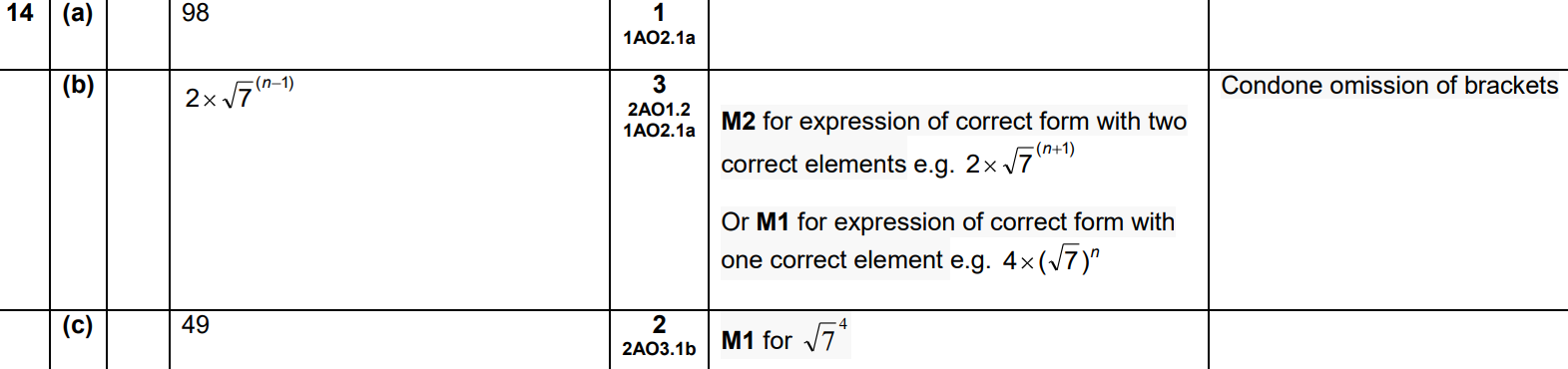 B
C
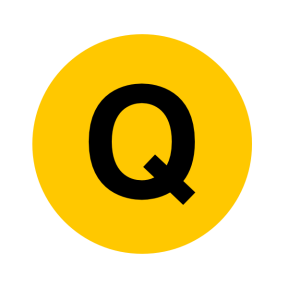 May 2017 1H Q19
Sequences
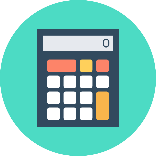 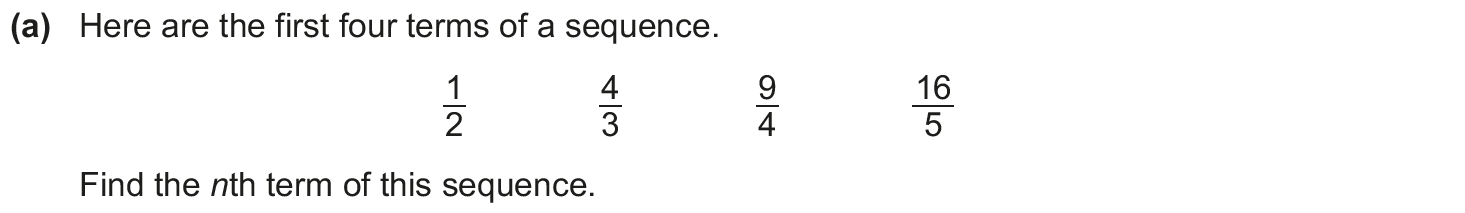 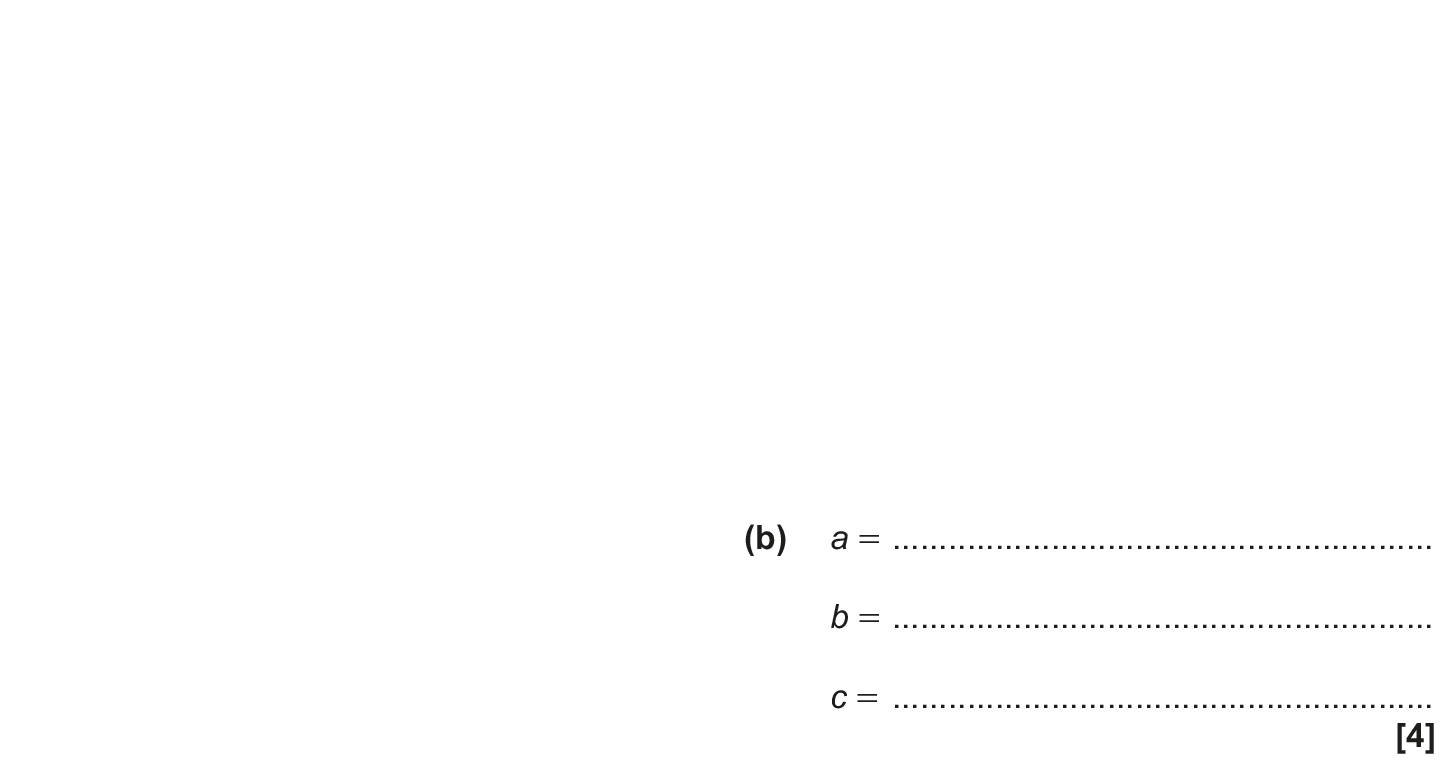 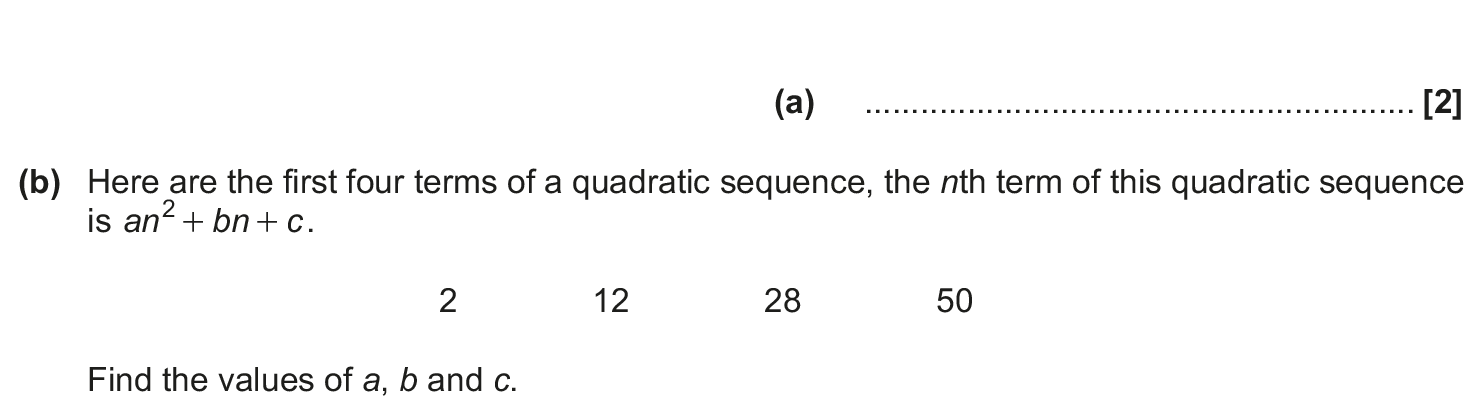 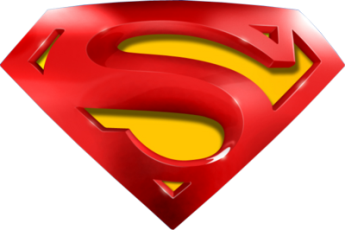 May 2017 1H Q19
Sequences
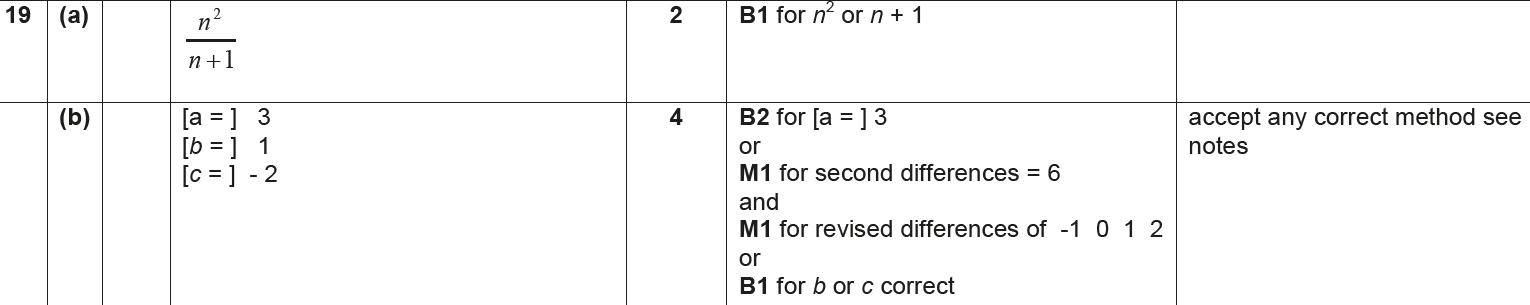 A
B
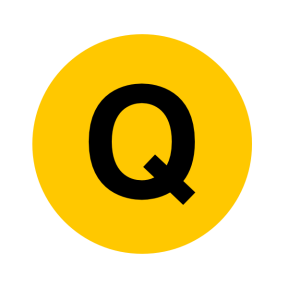 Nov 2017 2H Q2
Sequences
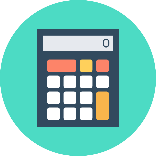 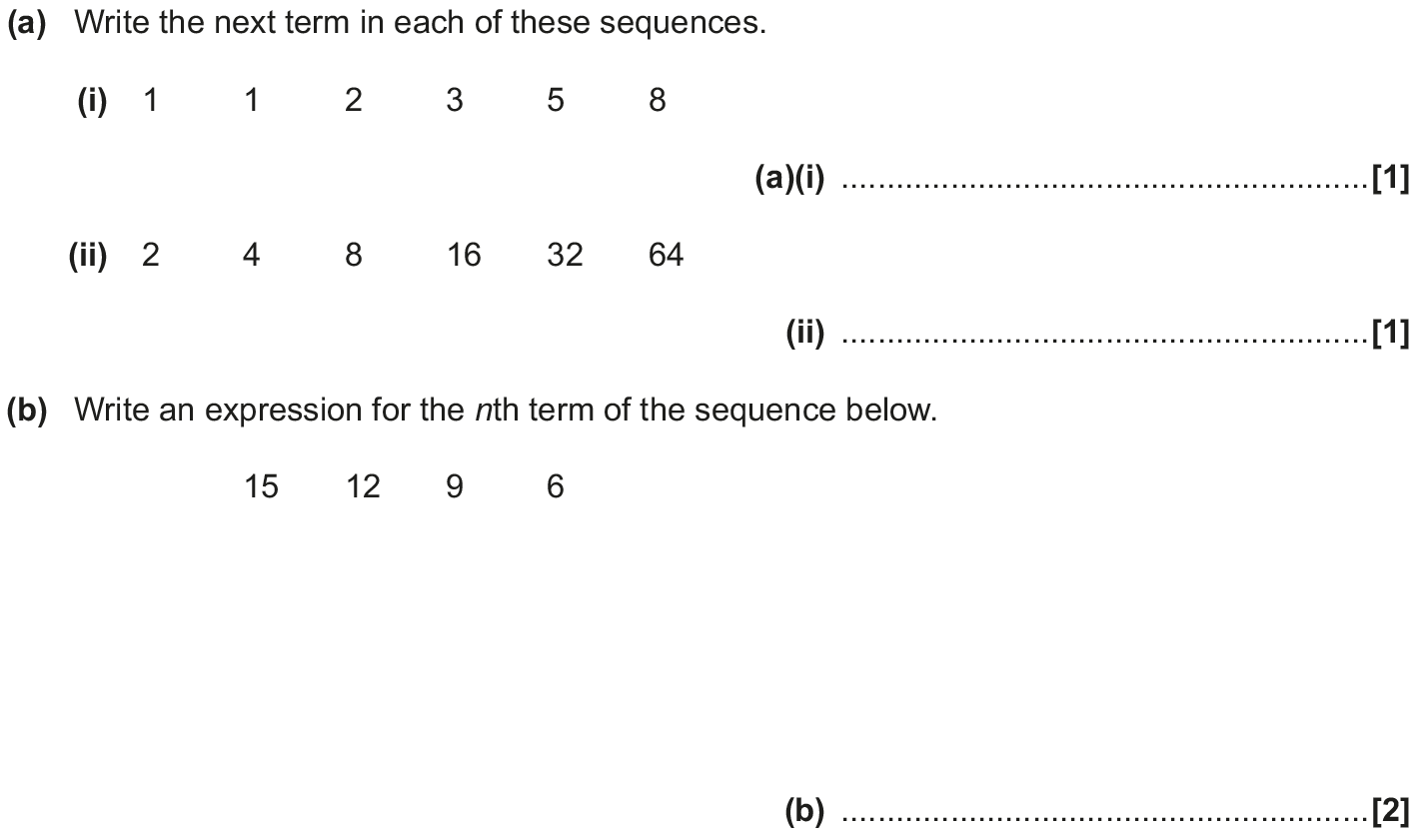 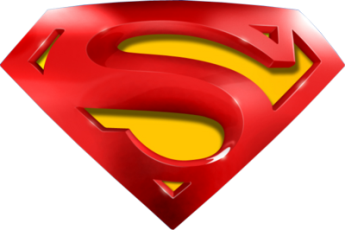 Nov 2017 2H Q2
Sequences
A (i)
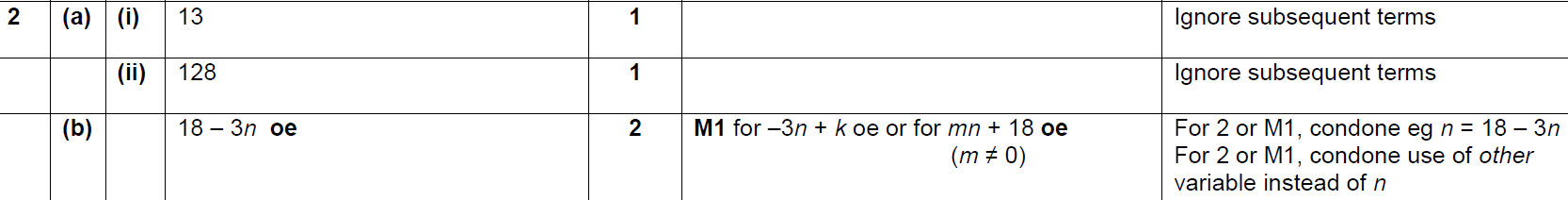 A (ii)
B
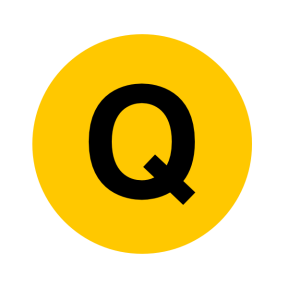 May 2018 1H Q19
Sequences
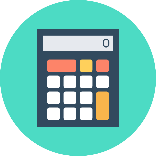 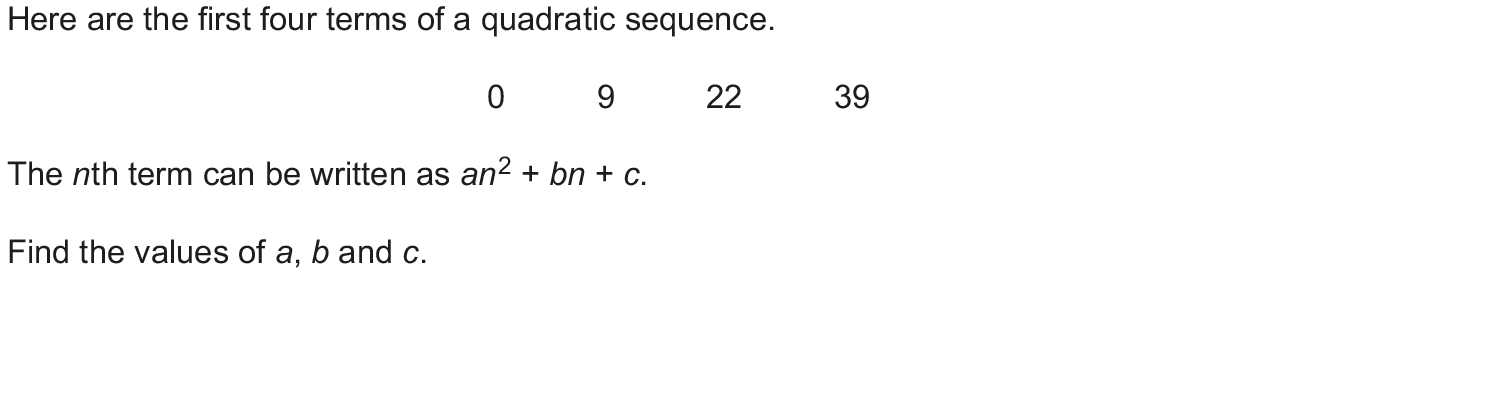 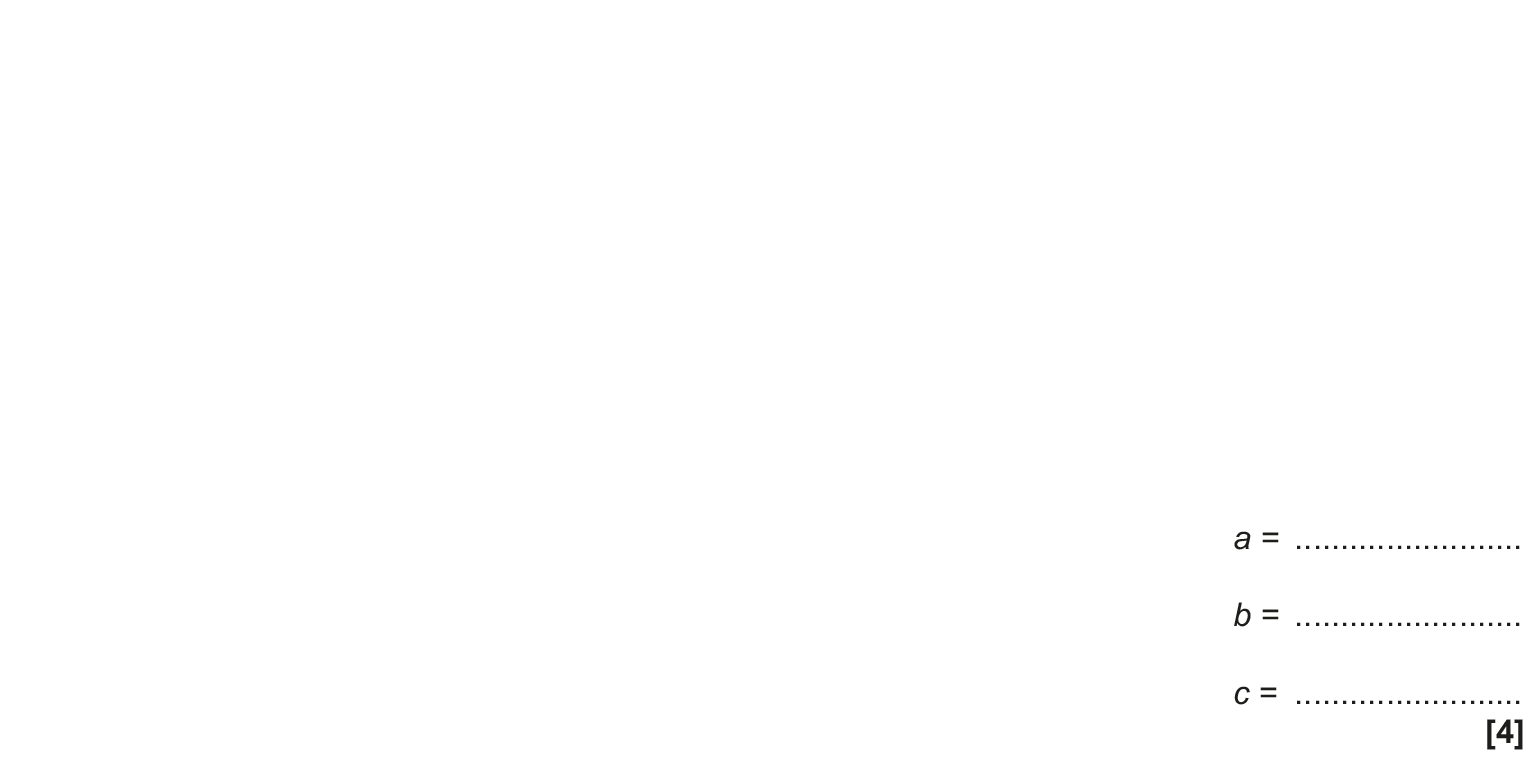 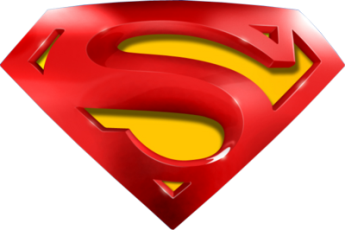 May 2018 1H Q19
Sequences
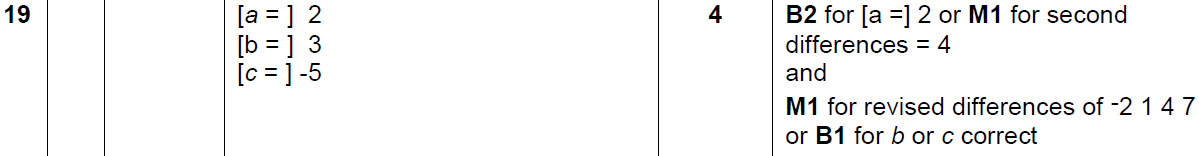 A
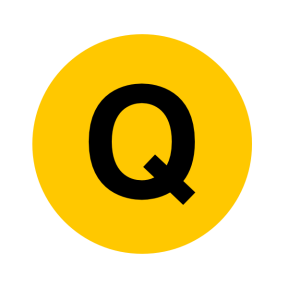 Nov 2018 1H Q17
Sequences
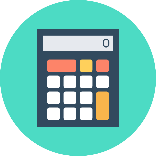 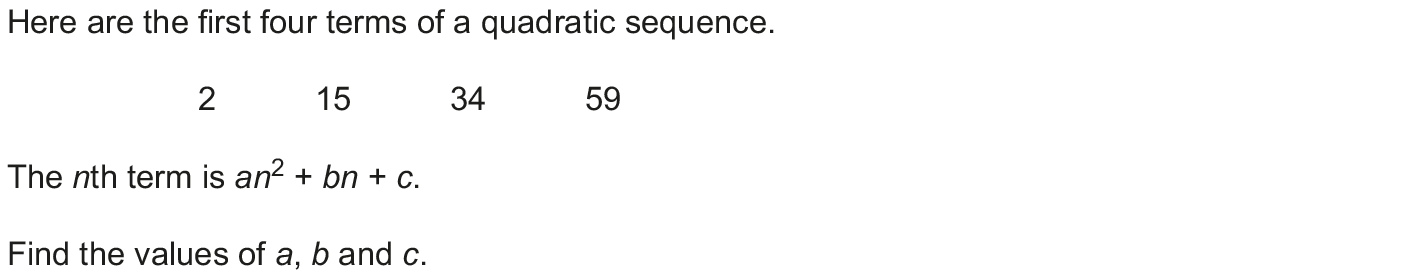 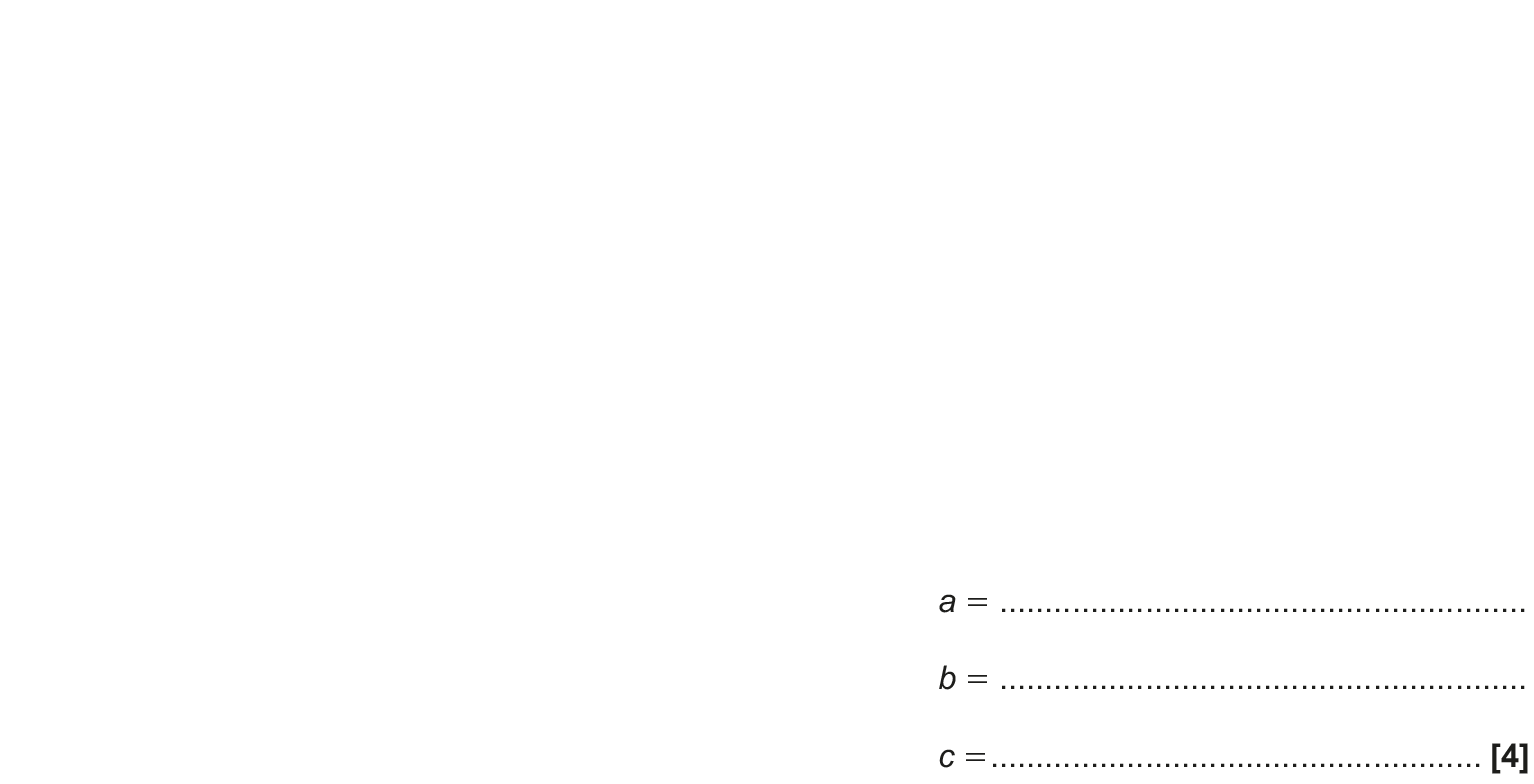 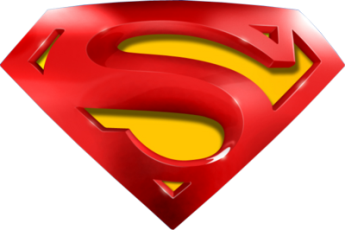 Nov 2018 1H Q17
Sequences
A
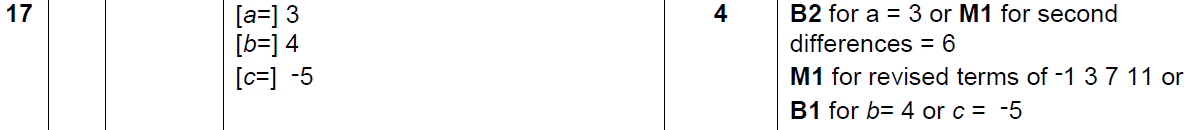 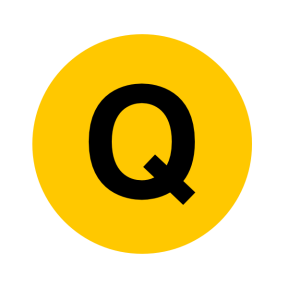 Nov 2018 1H Q16
Sequences
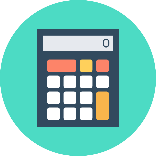 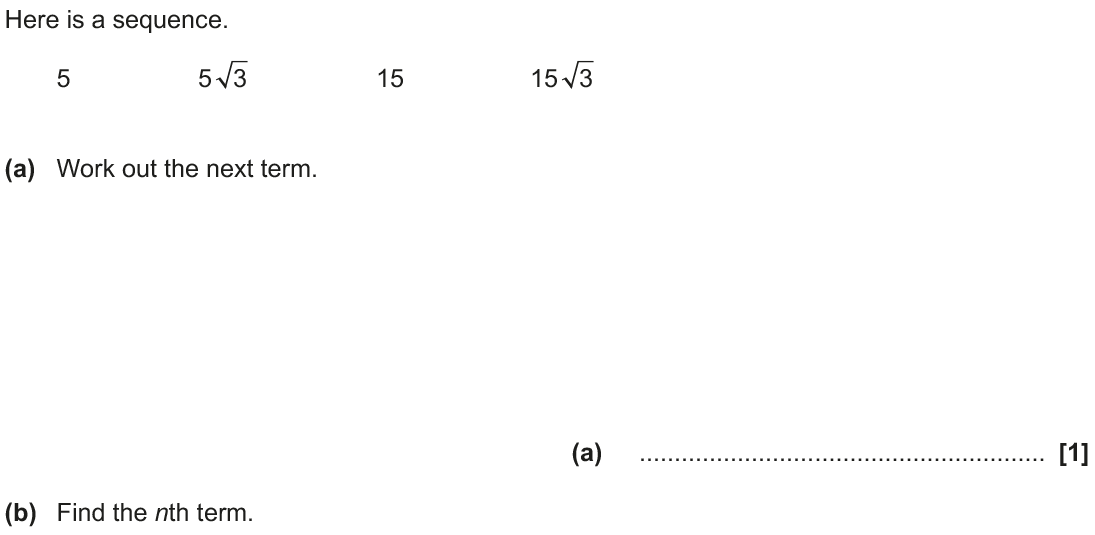 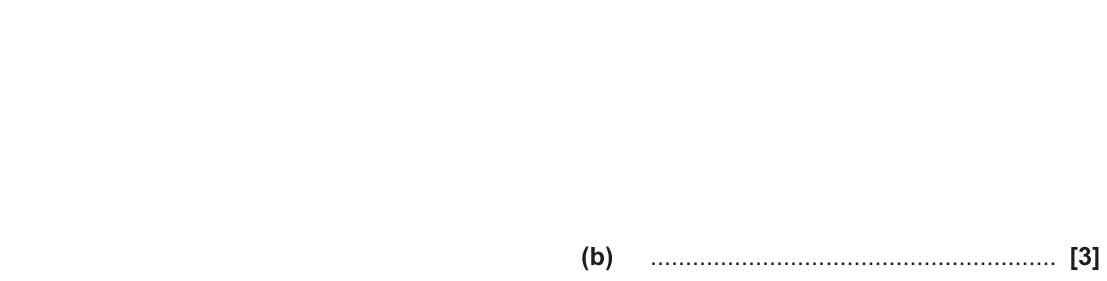 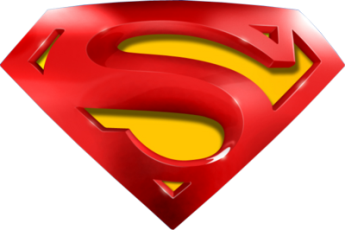 Nov 2018 1H Q16
Sequences
A
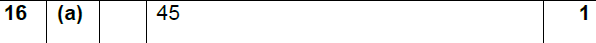 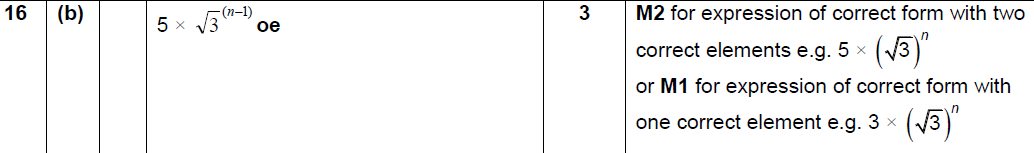 B
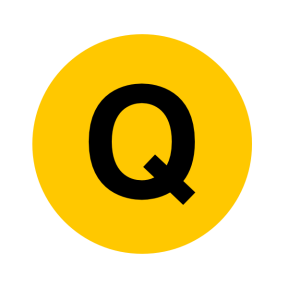